Rivista
Famna Väst
20130619
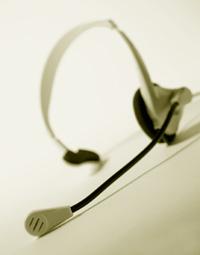 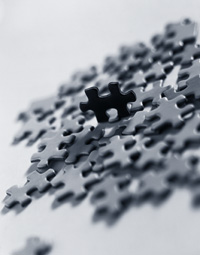 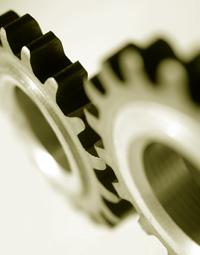 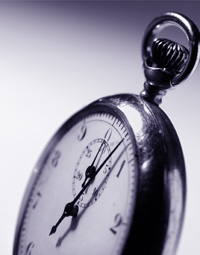 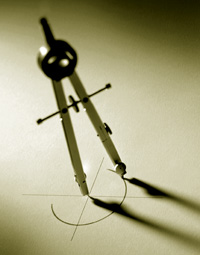 Metod143 adresser skickades till Nordiska Undersökningsgruppen och samlades in via telefonintervjuer vecka 23-25 2013. SvarsfrekvensTotalt samlades 85 svar in med fördelningen: Alliansen 28 svar, Rödgröna 46 svar, Övriga (SD, politiska vildar, lokala partier) 11 svar. Av de 143 adresserna som användes föll tre stycken bort på grund av avhopp och felaktigt telefonnummer. Det ger en svarsfrekvens på 61%.
KännedomBas: Samtliga
Fråga 1: Hur väl känner du till begreppet non profit/idéburen vård och omsorg?
KännedomBas: Samtliga
Fråga 1: Hur väl känner du till begreppet non profit/idéburen vård och omsorg?
KontaktBas: Samtliga
Fråga 2.1: Har du kommit i kontakt med non profit/idéburen vård och omsorg?
KontaktBas: Samtliga
Fråga 2.1: Har du kommit i kontakt med non profit/idéburen vård och omsorg?
I vilken roll har man haft kontakt?Bas: De som har haft kontakt
Fråga 2.2: Hur, i vilken roll?
I vilken roll har man haft kontakt?Bas: De som har haft kontakt
Fråga 2.2: Hur, i vilken roll?
Aktörer som namngivitsBas: Samtliga
Fråga 3: Kan du namnge några aktörer, i Göteborgsregionen, inom non profit/idéburen vård och omsorg?
Aktörer som namngivitsBas: Samtliga
Fråga 3: Kan du namnge några aktörer, i Göteborgsregionen, inom non profit/idéburen vård och omsorg?
Aktörer som namngivitsBas: Samtliga
Övriga:
-Vägenutkooperativet, 2 st
-Attention, 1 st
-Casa , 1 st
-Ebba Pettersons privatskola , 1 st
-Frälsningsarmén, 1 st
-Carlanderska, 1 st
-Kkraft, 1 st
-Kompanion, 1 st
-Lunds sjukhus, 1 st 
-Martinaskolan, 1 st
-Neubergska, 1 st
-Röda korset, 1 st
-Svenska kyrkan, 1 st
-Tre Stiftelse, 1 st
-Ved å spis, 1 st
-Änggårdens, 1 st
Skillnaden mellan privat och non profit/idéburen vårdBas: Samtliga
Övrigt:
-Inflytandeaspekt, 1 st
Fråga 4: Vet du skillnaden mellan kommersiell privatvård (som exempelvis Capio) och non profit/idéburen vård och omsorg?
Skillnaden mellan privat och non profit/idéburen vårdBas: Samtliga
Fråga 4: Vet du skillnaden mellan kommersiell privatvård (som exempelvis Capio) och non profit/idéburen vård och omsorg?
Synen på non profit/idéburen vård-ett komplement till offentlig vård och omsorg?Bas: Samtliga
Fråga 5.1: Ser du non profit/idéburen vård och omsorg främst som... ett komplement till offentlig vård och omsorg?
Synen på non profit/idéburen vård-ett komplement till offentlig vård och omsorg?Bas: Samtliga
Fråga 5.1: Ser du non profit/idéburen vård och omsorg främst som... ett komplement till offentlig vård och omsorg?
Synen på non profit/idéburen vård-ett alternativ till offentlig vård och omsorg?Bas: Samtliga
Fråga 5.2: Ser du non profit/idéburen vård och omsorg främst som... ett alternativ till offentlig vård och omsorg?
Synen på non profit/idéburen vård-ett alternativ till offentlig vård och omsorg?Bas: Samtliga
Fråga 5.2: Ser du non profit/idéburen vård och omsorg främst som... ett alternativ till offentlig vård och omsorg?
Synen på non profit/idéburen vård-ett komplement till kommersiell privat vård och omsorg?Bas: Samtliga
Fråga 5.3: Ser du non profit/idéburen vård och omsorg främst som... ett komplement till kommersiell privat vård och omsorg?
Synen på non profit/idéburen vård-ett komplement till kommersiell privat vård och omsorg?Bas: Samtliga
Fråga 5.3: Ser du non profit/idéburen vård och omsorg främst som... ett komplement till kommersiell privat vård och omsorg?
Synen på non profit/idéburen vård-ett alternativ till kommersiell privat vård och omsorg?Bas: Samtliga
Fråga 5.4: Ser du non profit/idéburen vård och omsorg främst som... ett alternativ till kommersiell privat vård och omsorg?
Synen på non profit/idéburen vård-ett alternativ till kommersiell privat vård och omsorg?Bas: Samtliga
Fråga 5.4: Ser du non profit/idéburen vård och omsorg främst som... ett alternativ till kommersiell privat vård och omsorg?
Attityden till mer non profit/idéburen vårdBas: Samtliga
Fråga 6.1: Är du positiv till mer vård och omsorg från non profit/idéburna aktörer i Göteborgsregionen?
Attityden till mer non profit/idéburen vårdBas: Samtliga
Fråga 6.1: Är du positiv till mer vård och omsorg från non profit/idéburna aktörer i Göteborgsregionen?
Skulle mer information påverka?Bas: De som är negativa till mer non profit/idéburen vård
Fråga 6.2: Skulle mer information eller ny information kunna påverka din inställning till non profit/idéburen vård?
Skulle mer information påverka?Bas: De som är negativa till mer non profit/idéburen vård
Fråga 6.2: Skulle mer information eller ny information kunna påverka din inställning till non profit/idéburen vård?
Ansvariga för undersökningen är:
Projektledare: Lars Lindqvist
Projektassistent: Marcus Kvist
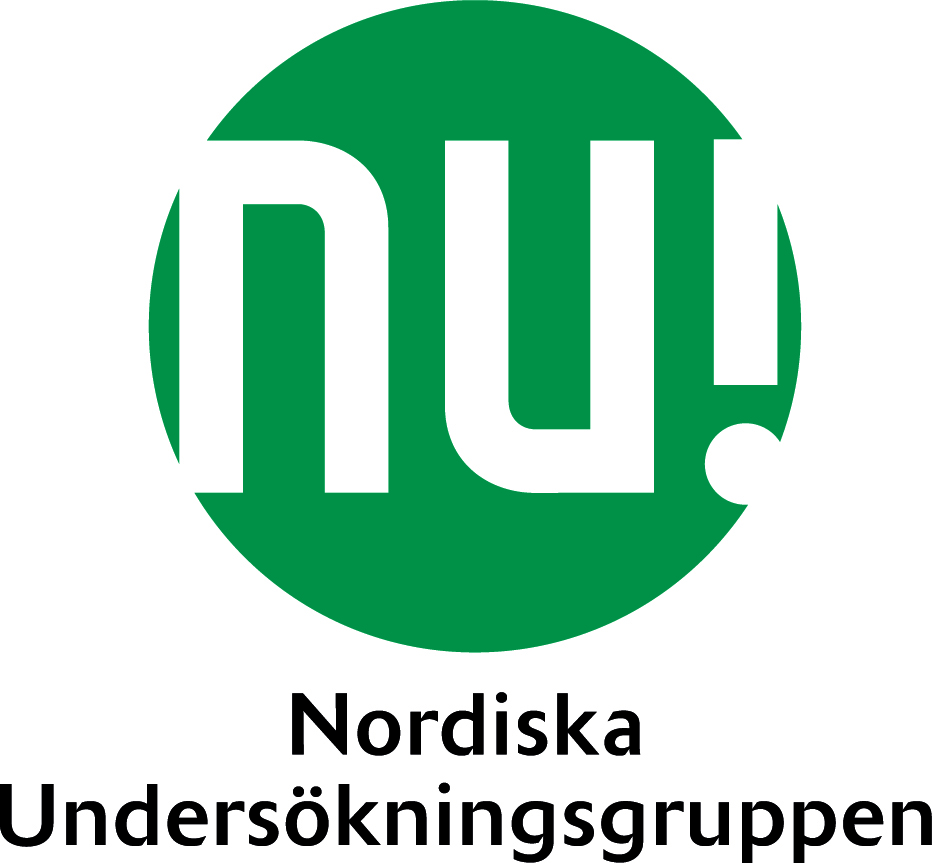 Slottsgatan 14, 553 22 JönköpingTel: 036-346230  E-post Info@nugruppen.se  www.nugruppen.se